IMSP Spitalul Clinic Republican “Timofei Moșneaga”
Instruirea privind aplicarea procedurilor operaționale
CC Prevenirea și controlul infecțiilor
PROCEDURĂ OPERAȚIONALĂ StandarD PROCESUL  DE STERILIZARE   ADISPOZITIVELOR  MEDICALEPOS: PCI – 05personal medical mediu
Scopul prezentei proceduri este de a garanta siguranţa pacienților prin standardizarea procesului de procesare corectă a dispozitivelor medicale înainte sau după utilizare.


Domeniul de aplicare a POS
Prevederile prezentei proceduri se aplică de către toți angajații cu studii medicale medii, care sunt implicați în acordarea asistenței medicale (Serviciul Consultativ, Secția de Internare, Secțiile clinice).
Documente de referinţă
”Ghidul de supraveghere şi control în infecţiile nosocomiale”, ediția I și II; aprobat prin Ordinul MS nr.51 din 16.02.2009 

 Ghidul practic „Siguranța injecțiilor”, aprobat prin Ordinul MS nr.765 din 30.09.2015
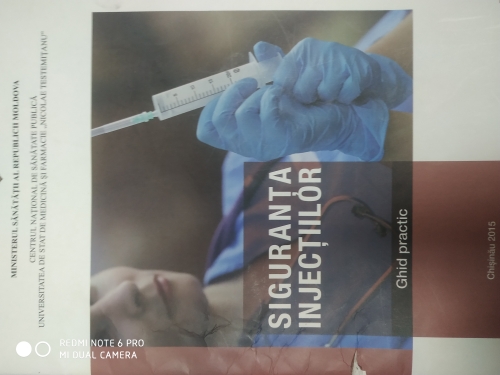 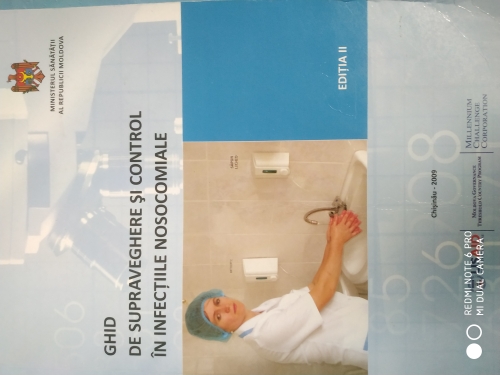 Decontaminarea dispozitivelor medicale reutilizabile
Decontaminarea reprezintă îndepărtarea murdăriei şi a microorganismelor patogene de pe obiecte, astfel încât acestea să devină sigure în timpul manipulării, utilizării, prelucrării ulterioare sau eliminării. Decontaminarea este o combinaţie de procese care includ curăţarea, dezinfecţia şi/ sau sterilizarea, cu scopul de a face sigură utilizarea dispozitivelor medicale reutilizabile la pacienţi dar şi manipularea în siguranţă a acestor dispozitive de către personalul medical.
Dispozitivele medicale reutilizabile
Reprezintă toate produsele, cu excepţia medicamentelor, utilizate în domeniul îngrijirii sănătăţii pentru diagnosticarea, prevenirea, monitorizarea sau îngrijirea pacienţilor. 
Gama dispozitivelor medicale este foarte largă şi include, de exemplu: 
-     instrumente chirurgicale
proteze vasculare 
paturi de spital 
tubulatură pentru aparatele de ventilaţie mecanică 
barbotoare/ umidificatoare 
-     tifon medical
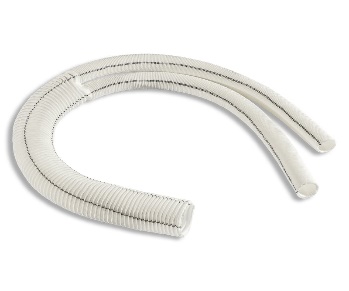 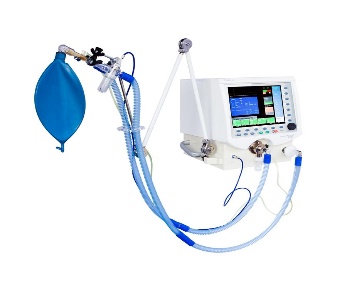 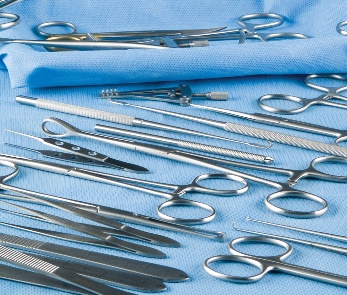 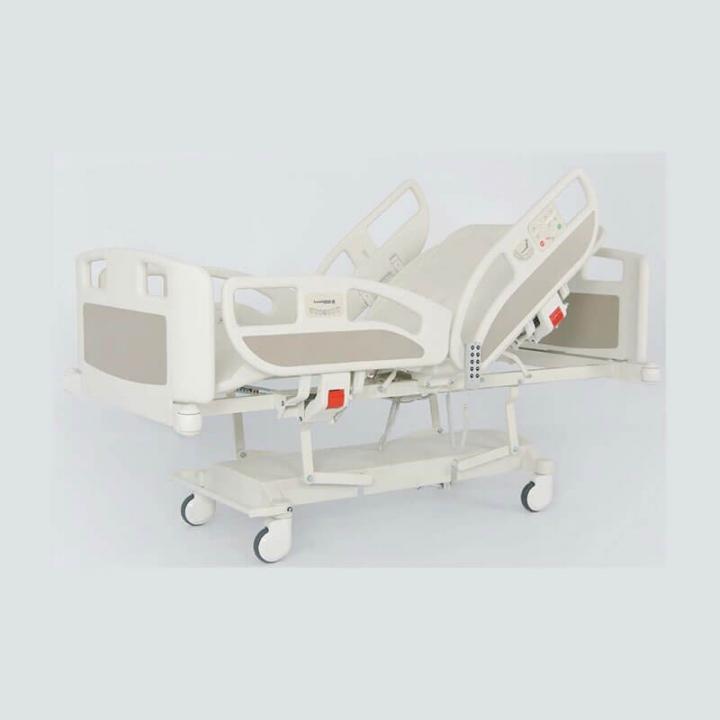 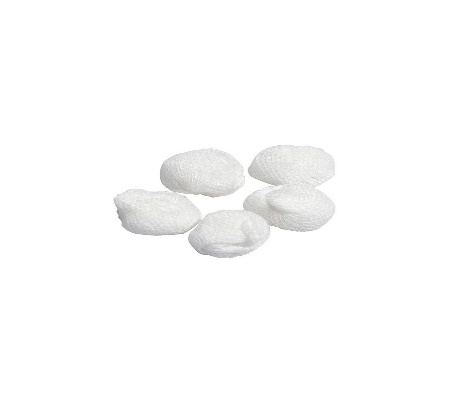 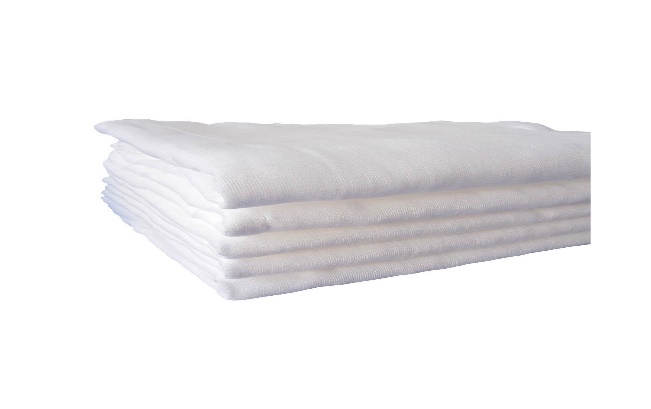 Dispozitive medicale de unică folosință
Nu pot fi decontaminate și reutilizate datorită faptului că acestea conțin părți care nu pot fi curățțate corespunzător și de regulă nu sunt compatibile cu nici una dintre metodile de sterilizare din instituțiile medicale.
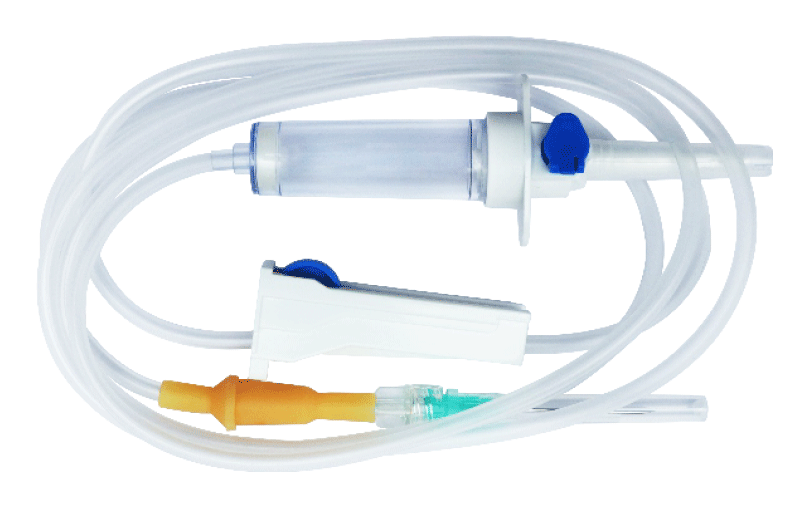 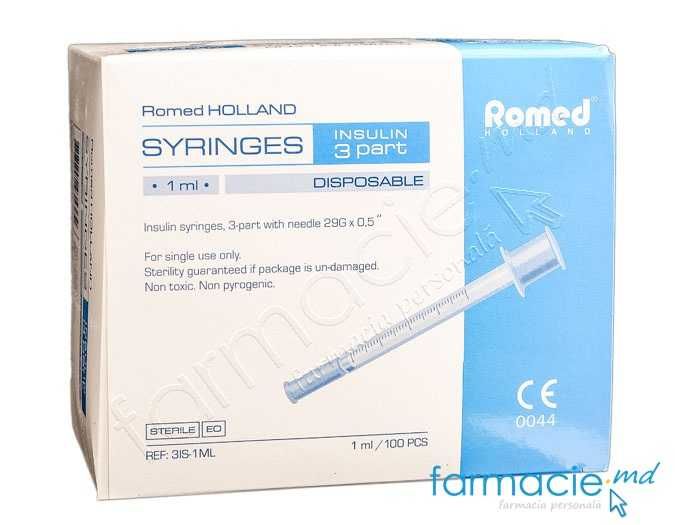 Clasificare în funcţie de riscul de infecţie a dispozitivelor  reutilizabile
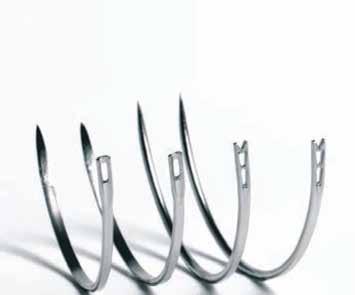 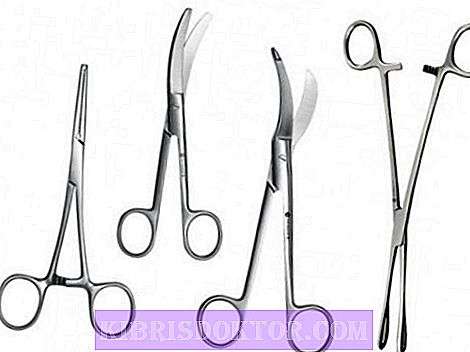 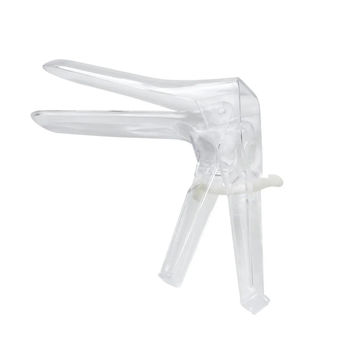 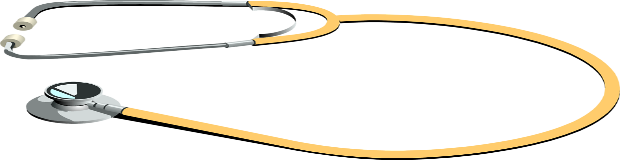 Curăţarea dispozitivelor medicale reutilizabile (1)
Curăţarea dispozitivelor medicale reutilizabile poate fi efectuată manual sau folosind maşini automate de spălat şi dezinfectat. 
Curăţarea manuală se efectuează prin două metode: metoda prin imersie şi metoda non-imersie. 
Metoda prin imersie – Dispozitivele medicale se scufundă complet  în apă cu dsezinfectant, astfel încât apa din chiuvetă să acopere complet conţinutul dispozitivului. 


Se pot folosi pentru spălarea instrumentelor următoarele tehnici: periere, ştergere, agitare dar şi pistolul cu jet de apă sau aer, dar numai sub apă pentru a preveni autostropirea
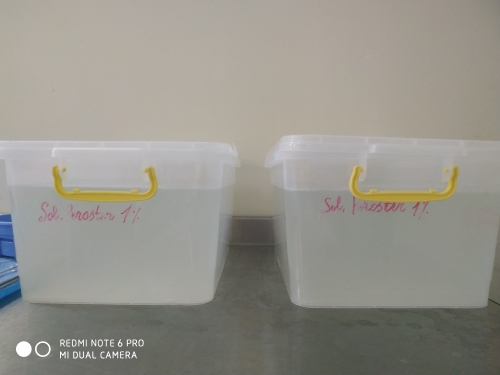 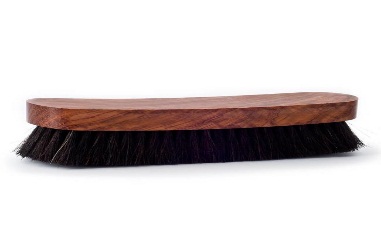 Curăţarea dispozitivelor medicale reutilizabile (2)
Metoda non-imersie - există anumite dispozitive medicale reutilizabile care conţin componente ce nu se pot scufunda în soluţii apoase, de exemplu componente electrice / echipamente electronice; acestea necesită metoda de curăţare manuală non-imersie. Fiecare dintre aceste dispozitive se curăţă în conformitate cu instrucţiunile producătorilor, de regulă prin ştergere sau periere, fiind de asemenea important şi respectarea tipului de soluţie de curăţenie recomandat a fi compatibil cu aceste dispozitive.
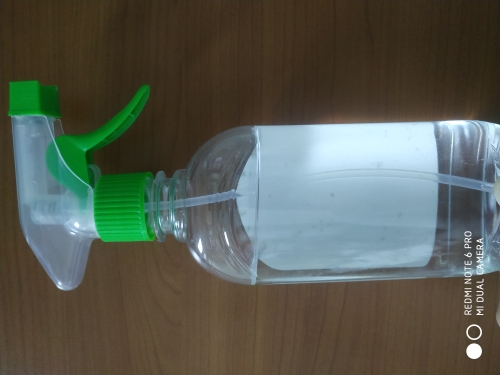 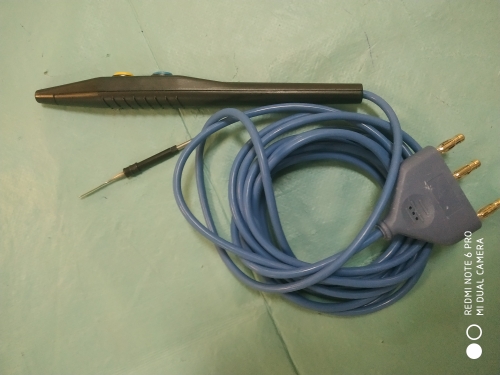 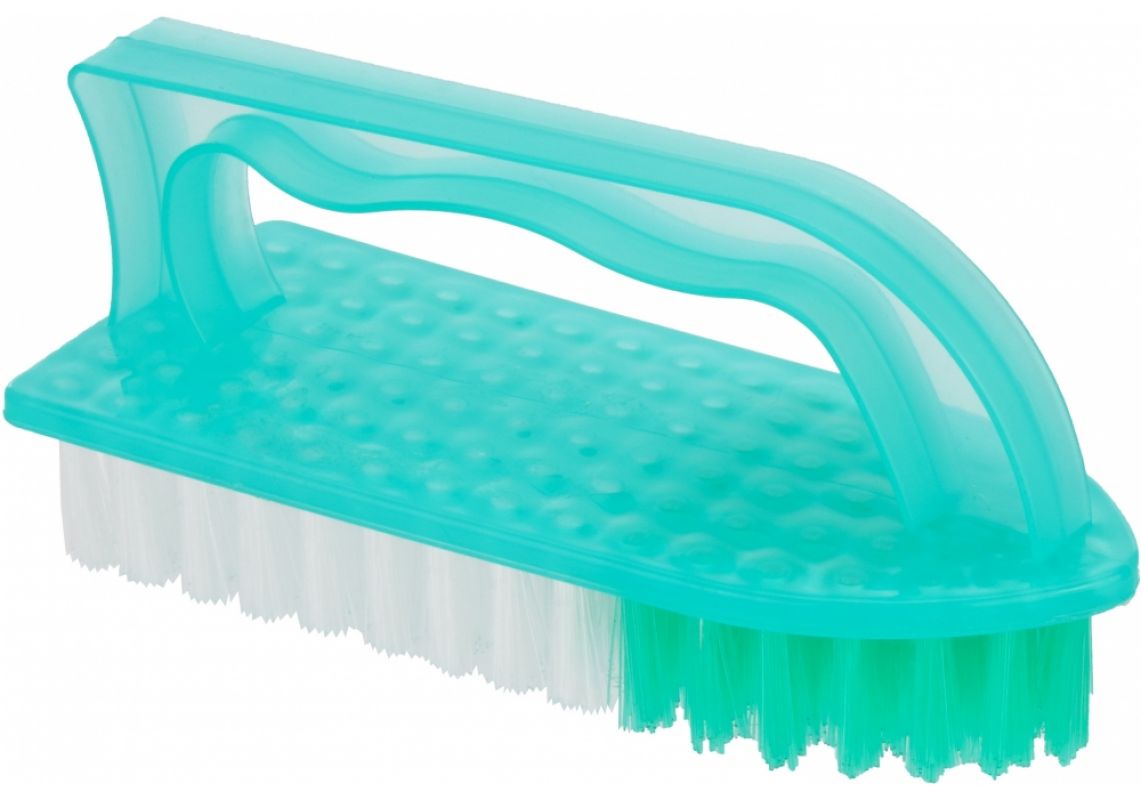 Curăţarea dispozitivelor medicale reutilizabile (3)
Curăţarea mecanică se realizează cu ajutorul maşinilor automate de spălat şi dezinfectat, dar şi a maşinii cu ultrasunete. 
Maşina cu ultrasunete se foloseşte în cazul instrumentelor chirurgicale care prezintă zone dificile de curăţat sau instrumente goale pe dinăuntru, cum ar fi: burghie, sonde etc. Maşina cu ultrasunete generează unde care dislocă depunerile din zonele greu accesibile.
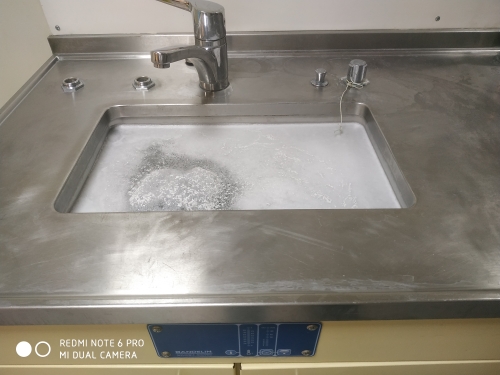 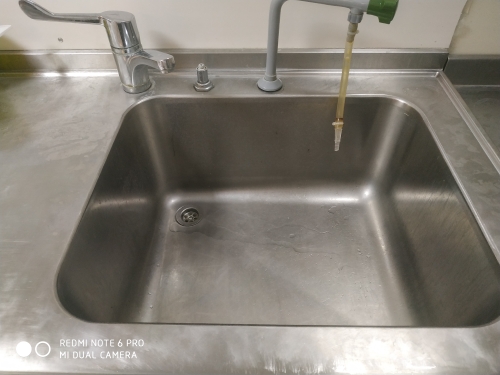 Curăţarea dispozitivelor medicale reutilizabile (4)
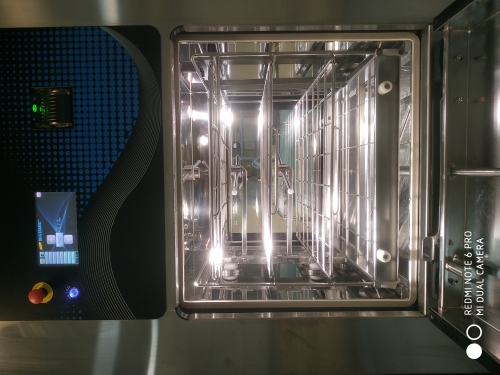 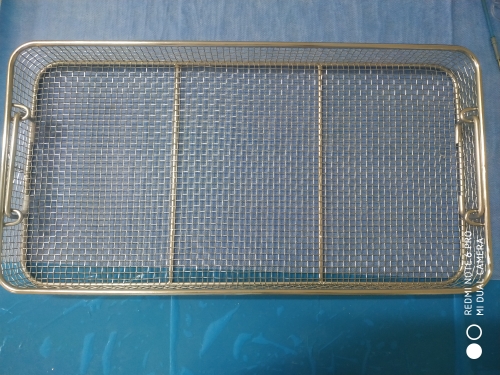 Reguli de bază în procesul de curăţare
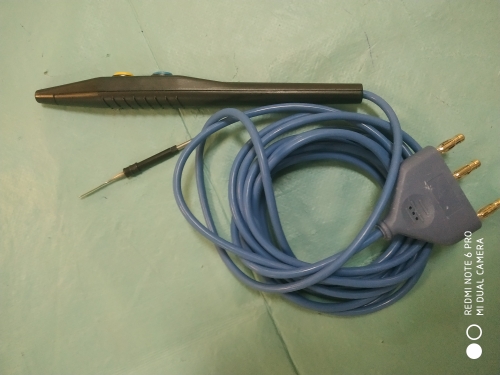 Ambalarea dispozitivelor medicale
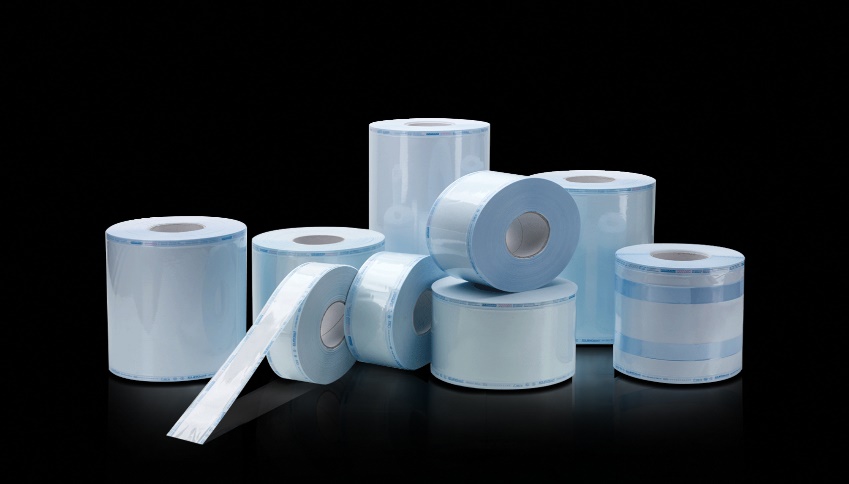 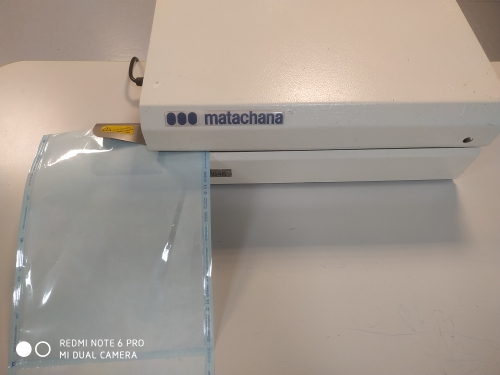 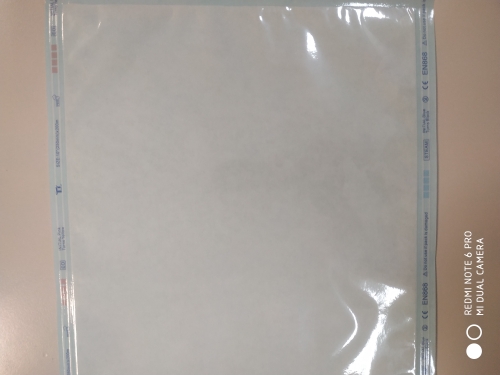 Ambalarea dispozitivelor medicale
- Container reutilizabil rigid cu filtre permanente - sunt utilizate în cazul sterilizării truselor mari de instrumente chirurgicale prin metoda abur sub presiune, sunt realizate din diverse metale: aluminiu, polimeri,etc. Capacul containerului sunt căptuşite cu un filtru din material HEPA permeabil la abur (filtru permanent sau de unică folosinţă).
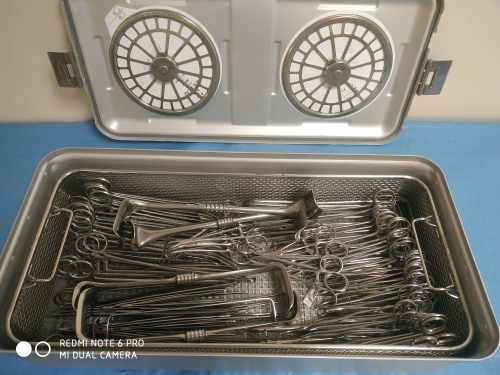 Sterilizarea dispozitivelor medicale
Sterilizarea reprezintă operaţiunea prin care sunt distruse toate microorganismele, inclusiv sporii bacterieni,  de pe obiectele contaminate, rezultatul acestei operaţiuni fiind starea de sterilitate.
 



În unităţile de asistenţă medicală, sterilizarea se realizează prin metode fizice (abur sub presiune), precum şi prin metode combinate fizico-chimice: Plasmă sau Oxid de etilenă.
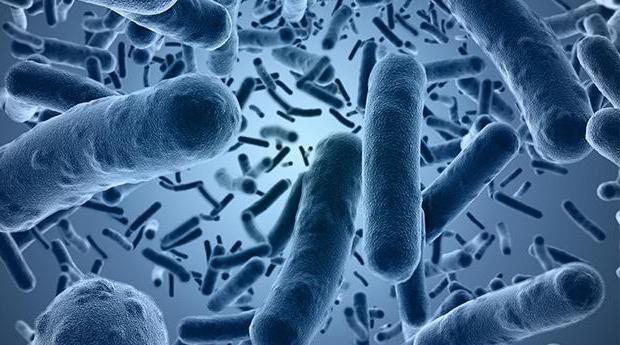 Principii de bază ale sterilizării cu abur saturat sub presiune
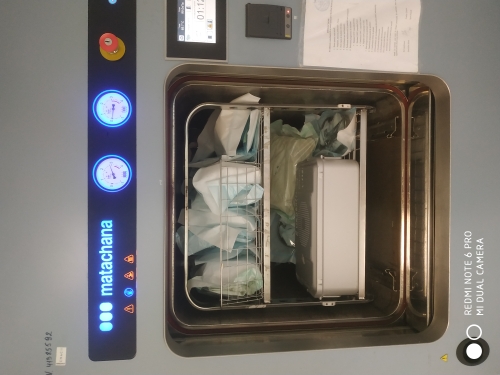 Sterilizare prin metode combinate fizico-chimice (plasmă)
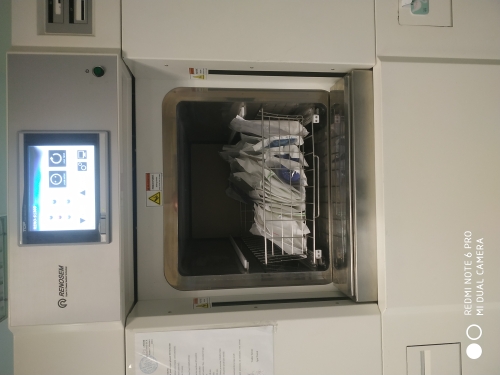 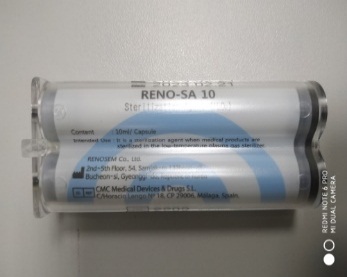 Controlul sterilizării dispozitivelor medicale
Se efectuează după cum urmează: 
  a) cu indicatori fizico-chimici; 
     - Indicatorii fizico-chimici (sunt de tip 
     intern şi extern) sunt utilizaţi pentru 
    a evalua dacă în timpul procesului de 
    sterilizare, timpul şi temperatura au 
    fost atinse.Se aplică la fiecare ambalaj 
   cu dispozitive  medicale.
  b) cu testul de verificare a penetrării 
   aburului (testul Bowie & Dick), pentru
 autoclav); 
 c) cu indicatori biologici, care conţin sporii 
bacteriei Geobacillus stearothermophilus;
   d) diagrama printată la autoclav;

   f) lavaje la sterilitate;
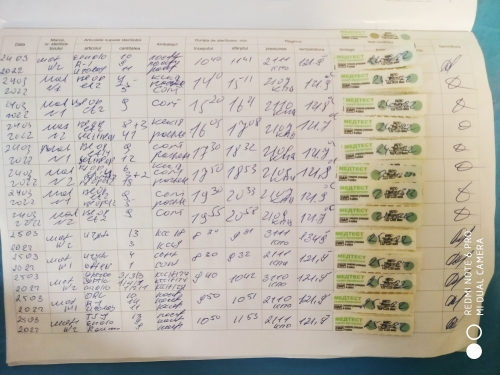 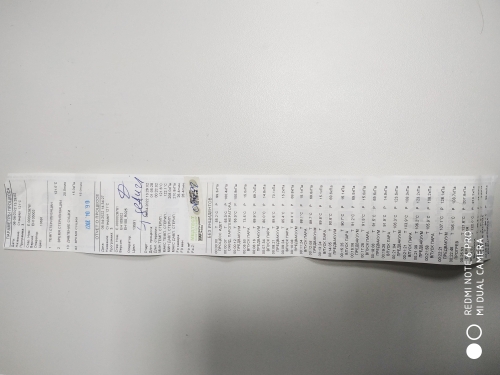 Mulţumesc pentru atenţie!